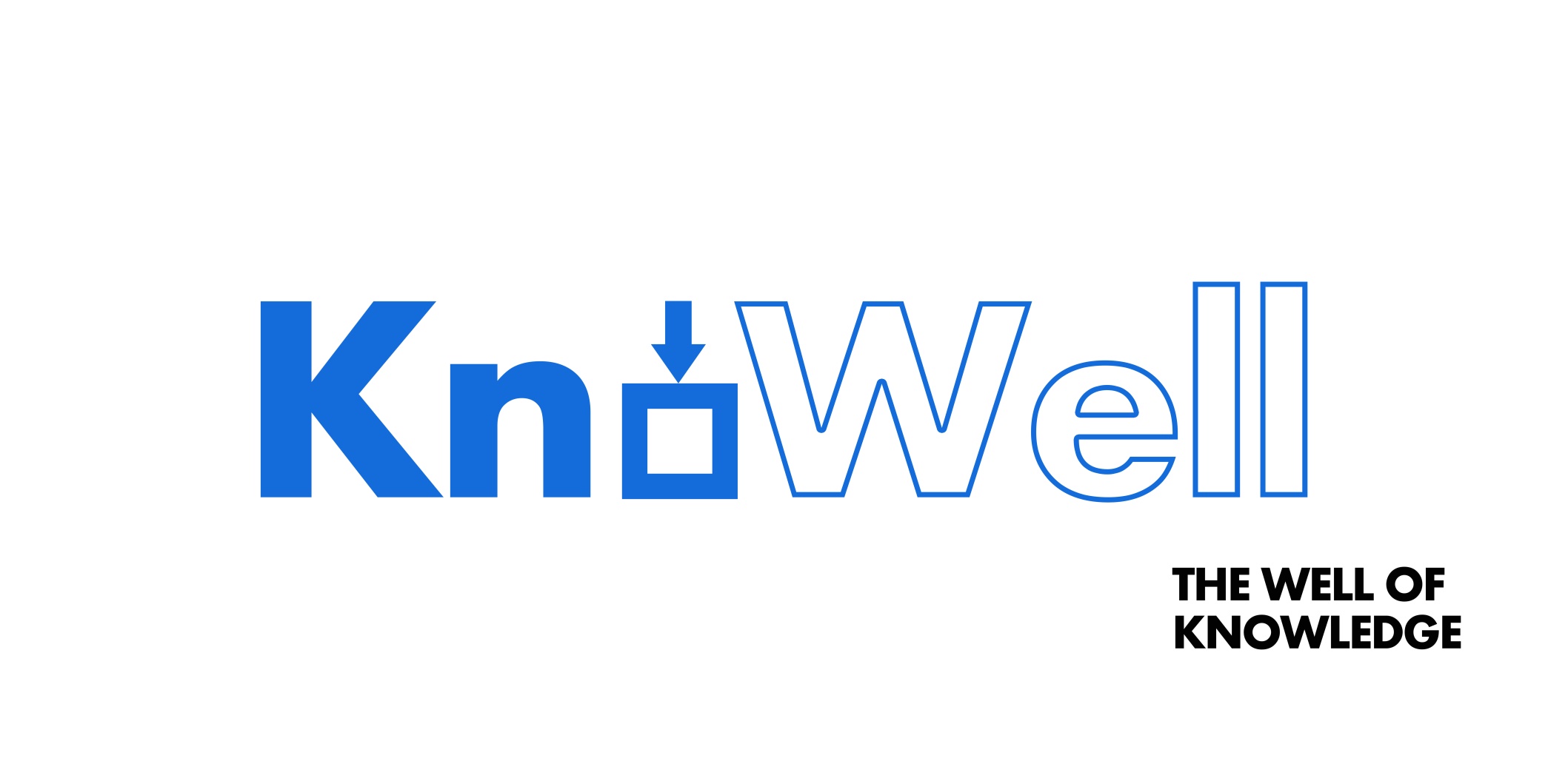 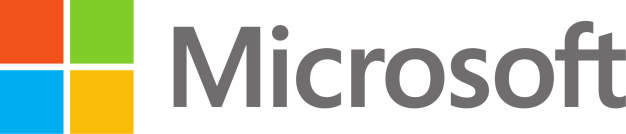 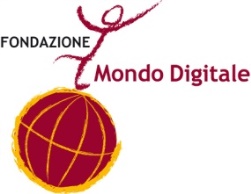 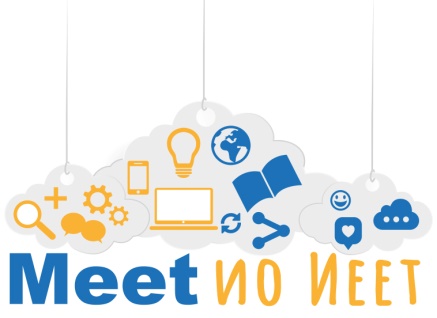 Liceo Scientifico «Orazio Tedone», Ruvo di Puglia ( Ba)
INDICE
Abstract 
Obiettivo 
Valenza innovativa e sociale 
How tree 
Ostacoli /Soluzioni
Cronogramma
Budget del progetto
Crediti
IL PROGETTO : ABSTRACT e linee generali
Si presenta come una piattaforma comoda, funzionale ed esteticamente accattivante che permetta la diffusione e l’interscambio tra le varie parti costituenti il sistema scolastico di spiegazioni, file di lavoro ed esercizi.
Professori, alunni e chiunque necessiti aiuto nella comprensione di argomenti scolastici e nella risoluzione di esercizi e compiti sono i soggetti che potranno beneficiare dell’idea. 
Sei mai andato a cercare informazioni su argomenti scolastici, studiati recentemente o passati, su internet ? E che grande giungla caotica di informazioni, a volte anche errate, è il web … il sito che proponiamo nasce per semplificare questa ricerca e prestare aiuto alle migliaia di studenti inizialmente italiani, e successivamente esteri, rendendola più efficiente e corretta.
Il target è molto vasto : dallo studente universitario al più giovane alunno delle elementari, ora definito nativo digitale, e chiunque abbia curiosità in merito ai più svariati temi.
Con il finanziamento e un buon piano di pubblicizzazione dell’idea si permetterà la creazione del sito che potrà diventare strumento utile di ogni studente .
Con un organizzazione in team di lavoro e la loro formazione sui linguaggi di programmazione necessari e in marketing si deve definire un piano di sviluppo del codice per un prototipo del sito da presentare a successivi finanziatori e un piano di pubblicizzazione efficace per un buon lancio del sito.
L’area d’intervento è l’intero territorio italiano con sede principale a Corato(BA).
L’obiettivo
L’obiettivo a cui puntiamo è la costituzione di un’azienda italiana di importanza internazionale che produca lavoro e guadagno. Chiamiamolo sogno , ma noi crediamo sia possibile. Osservando l’utilizzo di siti affini (ad esempio Yahoo) il sito che presentiamo può diventare strumento necessario di ogni studente.                       L’obiettivo iniziale sarà raggiungere più persone possibili nella conoscenza dell’esistenza del sito e indirizzare gli utenti verso la nostra piattaforma. 
Parte importantissima nel processo di concretizzazione dell’idea ,oltre che lo sviluppo pratico, costituirà l’utilizzo di pubblicità ed un prospetto economico che attiri altri finanziamenti .Tutto il processo potrebbe essere potenziato con un aiuto da parte di laureandi in informatica e marketing. 
IL SERVIZIO OFFERTO DAL SITO
•	Vedere e condividere la risoluzione di esercizi e compiti di ogni genere in modo semplice e veloce 
•	Condividere file di lavoro riguardanti argomenti di studio in più formati
•	Condivisione di video-spiegazioni da parte degli utenti
Valenza innovativa e sociale
Valenza Innovativa :
•	Condivisione di risorse per studiare e approfondire gli studi da parte degli studenti.
•	Migliorare siti web già esistenti per rendere più facile la ricerca di ciò di cui si ha bisogno.
•	Piattaforma che permetta di condividere esercizi e altri tipi di compiti in una maniera più presentabile e ordinata rispetto ai database e siti già esistenti grazie a una suddivisione in categorie.
•	Sito web in cui è organizzata in maniera più efficiente la quantità di dati relativi gli esercizi e argomenti trattati a scuola.

Valenza sociale : 
•	Migliorare il metodo di studio attraverso la semplificazione dei metodi di studio.
•	Condividere la propria soluzione dell'esercizio in modo tale da aiutare gli altri.
•	Può far risparmiare alcune famiglie che non possono permettersi ripetizioni o può aiutare semplicemente l'utente occasionale che non ha ben compreso i temi trattati nella lezione.
•	E’ uno strumento utile anche per chi ha difficoltà di apprendimento.
HOW             
   TREE
POSSIBILI PARTNERS
Facoltà di Ingegneria Informatica , Politecnico di Bari
Facoltà di Informatica e Automatica, Università Aldo Moro(Ba)
Facoltà di Marketing , Università Aldo Moro(Ba)
Aziende Informatiche nelle zone limitrofe
Mondo digitale
Microsoft
Istituti scolastici limitrofi
PUBBLICITA’
Volantini
Giornali cittadini
Giornali telematici cittadini 
Facebook Ads
Google Ads
CATEGORIE
Nazione
Regione 
Provincia
Città
Scuola
Grado
Indirizzo
Classe
Anno Scolastico
Libro, Pagina e Numero d’esercizio
Materia
Argomento
Formato file
Altre da definire
OSTACOLI

Per la categoria  «Libri» ,la lista delle adozioni  di tutte le classi delle scuole italiane è gestita dall’AIE. Ma la banca di dati consultabile sul sito http://consultazione.adozioniaie.it/ è di esclusiva proprietà dell'Associazione Italiana Editori. E' vietata e perseguibile ai sensi di legge la riproduzione, la comunicazione al pubblico, la messa a disposizione del pubblico, l'estrazione di dati e ogni altra forma di utilizzazione, anche solo parziale, della banca di dati non autorizzata.
L’inserimento delle tracce di esercizi specificandone il libro, pagina e numero di provenienza comporta la citazione degli stessi e ciò può comportare violare i diritti d’autore dell’editore. 
Mancanza di fondi.
Lancio del sito sul territorio italiano.
Impossibilità di formazione gratuita con l’aiuto della Fondazione Mondo Digitale e della Microsoft.
POSSIBILI  SOLUZIONI
Si è costretti a contattare l’AIE è chiedere la concessione del servizio per il sito.
Secondo l'art. 70, Legge 22 aprile 1941 n. 633 (recante norme sulla Protezione del diritto d'autore e di altri diritti connessi al suo esercizio)  «il riassunto, la citazione o la riproduzione di brani o di parti d'opera, per scopi di critica, di discussione ed anche di insegnamento, sono liberi nei limiti giustificati da tali finalità e purché non costituiscono concorrenza all'utilizzazione economica dell'opera» e «se effettuati a fini di insegnamento o di ricerca scientifica l'utilizzo deve inoltre avvenire per finalità illustrative e per fini non commerciali». Nel caso in cui per il servizio da noi offerto non  valga il Diritto di Citazione alcuni editori concedono a pagamento l’autorizzazione nella riproduzione parziale dell’opera in discussione ma questo comporterebbe un aumento dei costi. Di conseguenza si è costretti all’eliminazione della categoria libri  e alla rappresentazione dell’esercizio solo come traccia, senza entrare in merito alla fonte di tale traccia.
Richiesta di fondi da soggetti ed enti interessati ,pubblicizzazione della raccolta fondi presente su Phyrtual , ricerca di sponsor e monetizzazione del sito che si potrà autofinanziare.
Si deve procedere alla formazione di studenti anche nel campo del social media marketing e allo sviluppo di un buon piano di promozione del sito con il web advertising. 
Si interverrà con l’iscrizione dei ragazzi (organizzati in 4 team da 2 persone) in corsi di programmazione e marketing. Ciò andrà ad influire sul budget necessario alla concretizzazione dell’idea come specificato nel Budget.
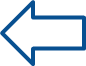 BUDGET DEL PROGETTO
Nella tabella seguente vengono mostrati i costi approssimativi degli strumenti necessari al processo di concretizzazione dell’idea. 
Non avendo le competenze adatte per una definizione complessiva e precisa dei costi, in caso di finanziamento verrà concordato con i soggetti coinvolti il modo migliore della gestione del budget .
I fattori che influiscono maggiormente sull’importo totale sono i corsi di formazione : viene specificato il prezzo onnicomprensivo, che in caso di offerta di insegnamento gratuita da parte della Fondazione Mondo Digitale e della Microsoft sarà azzerato.

Nella tabella in       ci sono i fattori influenzanti.
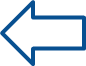 Alunni creatori del progetto :
Marco Scarnera (Corato)
Francesco De Lucia (Terlizzi)
Davide Paduanelli (Terlizzi)
Antonello Visaggi (Terlizzi)
Alessandro Santeramo (Terlizzi)
Professore tutor del progetto:
Cataldo Nichilo